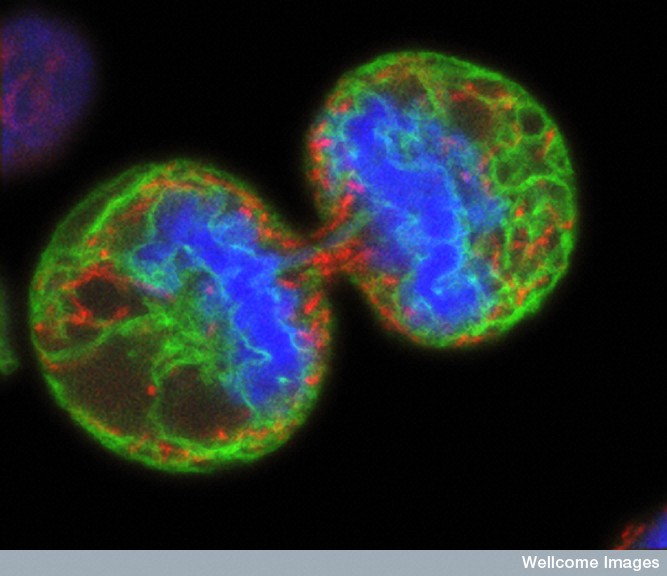 Деление клетки
Митоз и мейоз
Почему у нас растут ногти и волосы, 
а у ящерицы отрастает новый хвост?
Проверка домашнего задания.Какие утверждения верны:
Все органические вещества хорошо растворяются в воде
Жиры – источник энергии и воды
Химические элементы в клетке совсем другие, чем в неживой природе
Железо накапливается в яблоках, а йод в морской капусте.
Одни и те же химические элементы входят в состав живой и неживой природы, что свидетельствует об их единстве.
Самое распространённое неорганическое вещество - вода
Чем активнее работает орган, тем меньше в его клетках воды
Гемоглобин – это белок нашей крови, придающей ей красный цвет
Чтобы быть здоровым, человек должен в сутки получать с едой около 700 г белка.
Углеводы нужны только растениям.
Нуклеиновые кислоты нужны для хранения и передачи наследственных признаков.
В состав клетки входят органические и неорганические вещества.
Проверка задания:
Нет 
Да
Нет
Да
Да 
Да
Нет
Да
Да
Нет 
Да
Да
Критерии оценки:
Если вы правильно ответили на:
12 – 11 вопросов, то получаете оценку – 5;
10 – 9 вопросов, то получаете оценку – 4;
8 – 6 вопросов, то получаете оценку – 3;
 5 вопросов или меньше, то  вы не  готовы к уроку, необходимо выучить это материал
Деление клетки
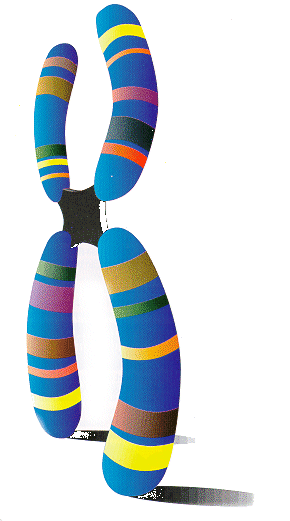 Вспомните что вы знаете 
о хромосомах: 
Где они находятся?
Какую роль играют в клетке?
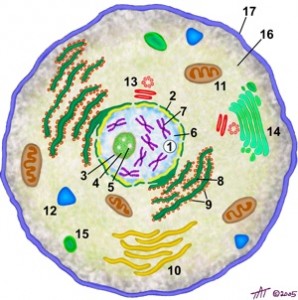 Хромосомы находятся в ядре и играют важную роль  в процессе деления, именно они отвечают за передачу наследствен-
ной информации из поколения в поколение.
Они становятся хорошо заметными во время деления клетки.
хромосомы
Деление клетки – это важнейшее свойство всех живых организмов.
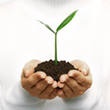 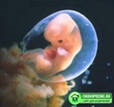 Виды деления клеток:
митоз
мейоз
Профаза


Метафаза



Анафаза

Телофаза
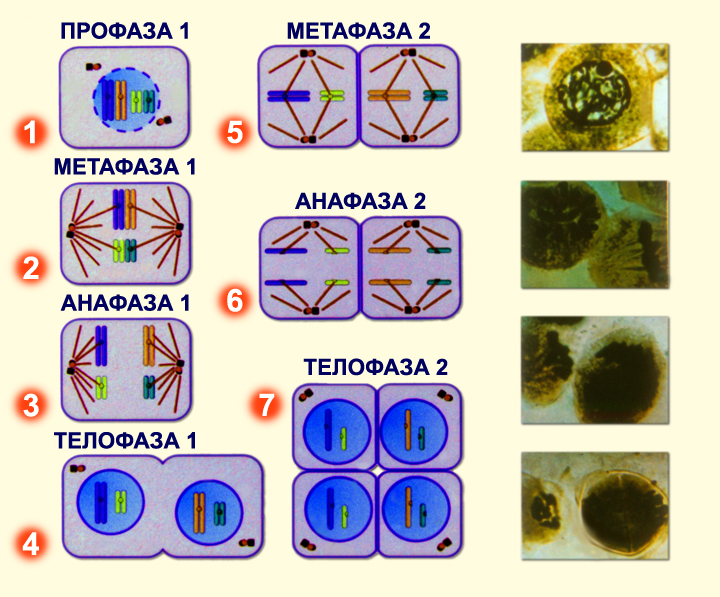 Митоз
В результате митоза из одной материнской клетки образуются две дочерние клетки абсолютно похожие на материнскую. 
В каждой клетке такое же количество хромосом, что и в материнской.
2n
2n
2n
Значение митоза или его биологическая роль в природе
Митоз обеспечивает постоянное количество хромосом в клетках организма. 
Процесс лежит в основе роста и развития организма.
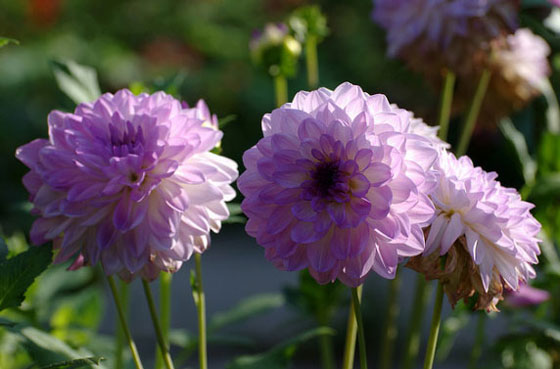 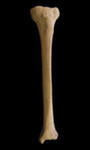 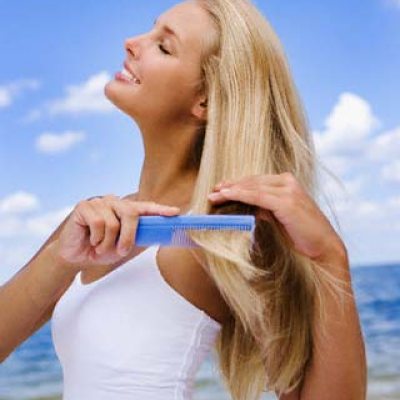 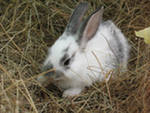 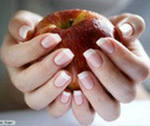 мейоз
В результате мейоза из одной материнской клетки образуется четыре дочерние клетки, в каждой из которых в два раза меньше хромосом, чем в материнской клетке.
                                            2 деление
                         1 деление
n
n
2n
n
n
Значение мейоза. Биологическая роль мейоза.
Мейоз связан с размножением организма.
В результате мейоза количество хромосом уменьшается вдвое.
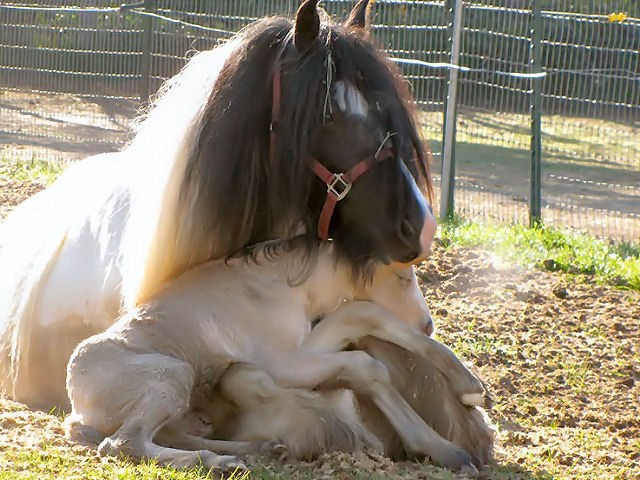 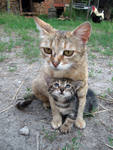 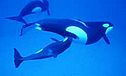 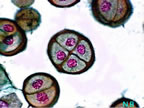 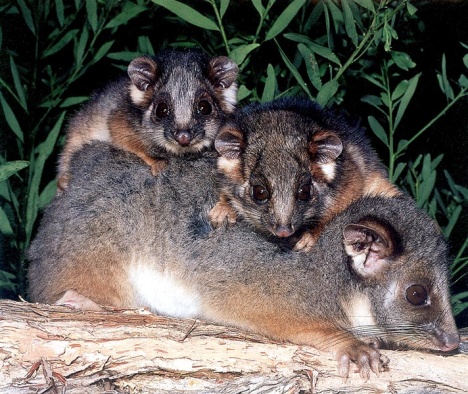 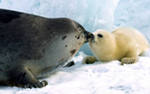 Задание на «5»
Сможете ли вы теперь ответить на вопрос?
Почему у нас растут ногти и волосы, 
а у ящерицы отрастает новых хвост?
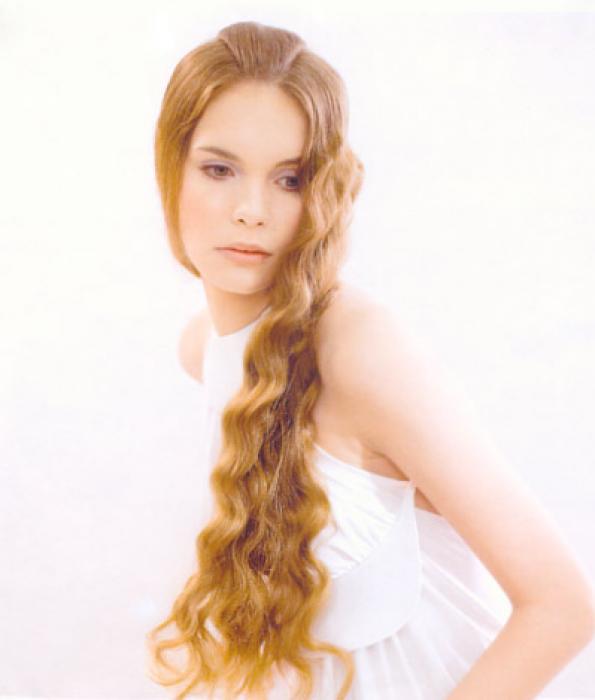 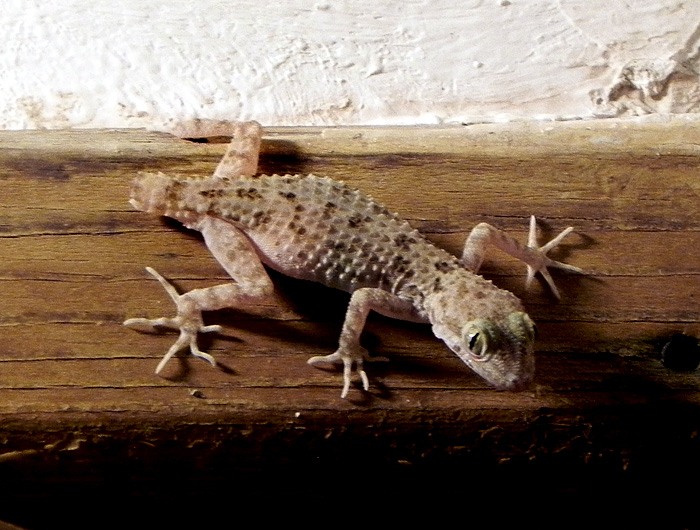 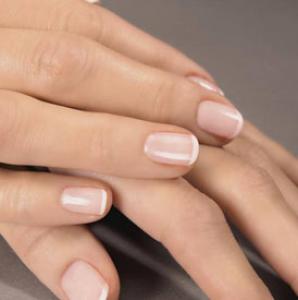 Домашнее задание
Параграф №4, с. 25 – 28.
1 вариант – сделать таблицу в тетради 
Фазы митоза.



2 вариант – сделать таблицу в тетради
Фазы мейоза.